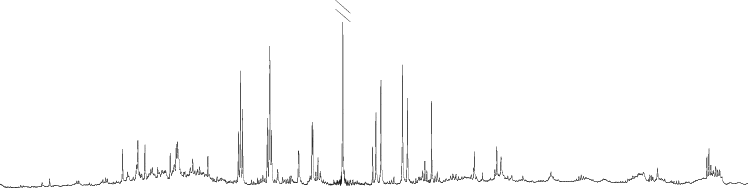 jasmina.saric@imperial.ac.uk
Section of Biomolecular Medicine
Faculty of Medicine
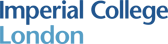 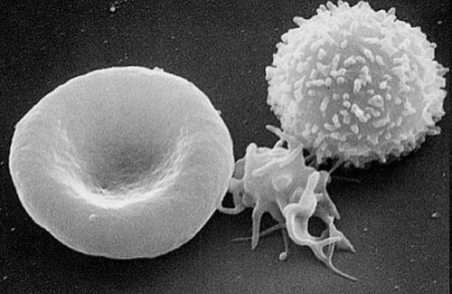 Blood and blood cells part A
Learning objectives
List the main functions and components of the blood



Outline the differences in blood composition between male and female


Describe the essential features of the erythrocyte and list its major functions


Define anemia and list the major causes


Describe the major requirements, nutritional and otherwise, of normal erythropoiesis

List the major differences between the main hematopoietic cell populations of normal blood


Explain simply the major functions of leukocytes and platelets
Main Functions of Blood
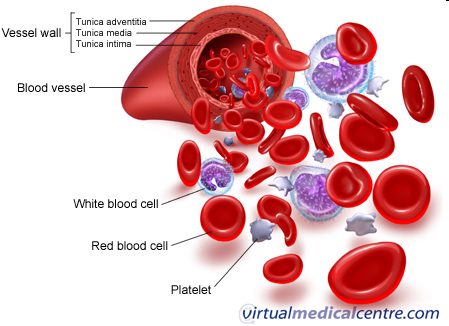 Transport through the body of 
Oxygen and carbon dioxide 
Nutrients (glucose, lipids, amino acids) 
Ions (e.g., Na+, Ca2+, HCO3−) 
Wastes (e.g., urea, H2O, food additives, drugs) 
Hormones
Defence of the body against infections and other foreign materials

Regulation of body pH and core body temperature
Normal pH of blood: 7.35 - 7.45
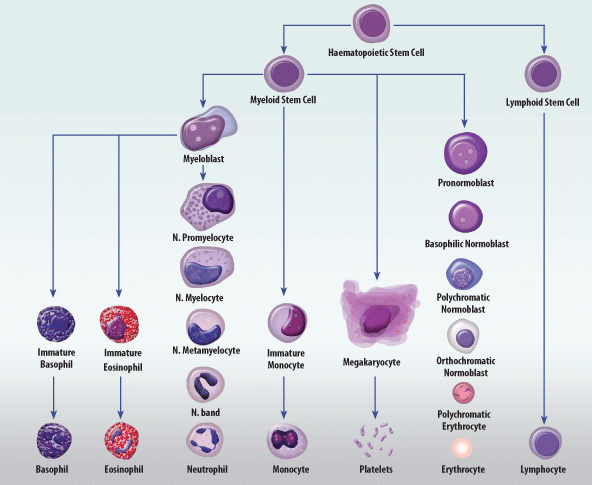 Blood Cells
Erythrocytes
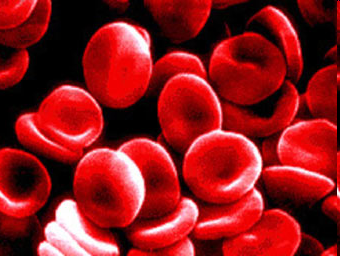 Red blood cells (RBCs)

Morphology:
	Flexible biconcave discs
		maximizes surface area, flexible so squeeze 	through capillaries

No organelles

Function: Respiratory transport O2 and CO2
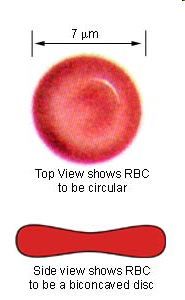 Erythropoiesis
Lifespan: 120 days
Production: Bone marrow
Removal: Phagocytic macrophages in liver and spleen
Dependent on dietary iron
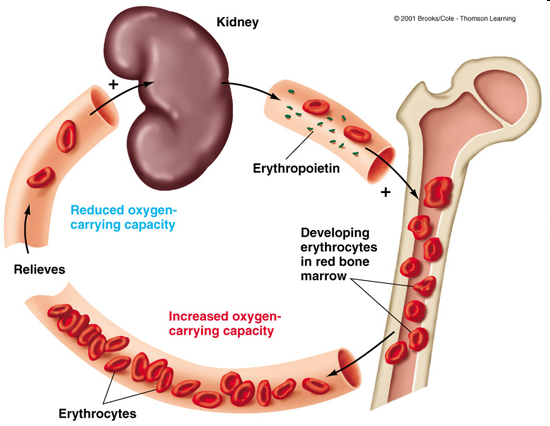 Haemoglobin and Oxygen Transport
4 subunits (α2β2): each a polypeptide with a haem group
 Haem contains ferrous iron (Fe2+)
 Iron must be in Fe2+ oxidation state for O2 carriage
 Oxidized form (methaemoglobin – Fe3+) cannot carry O2
 Different form in foetus with higher O2 affinity (α2 γ2)
 Also CO2 carriage 
 100 mL blood: 15.8g (male)
	             13.7g (female)
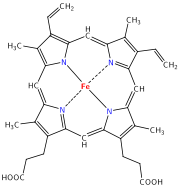 Key blood parameters
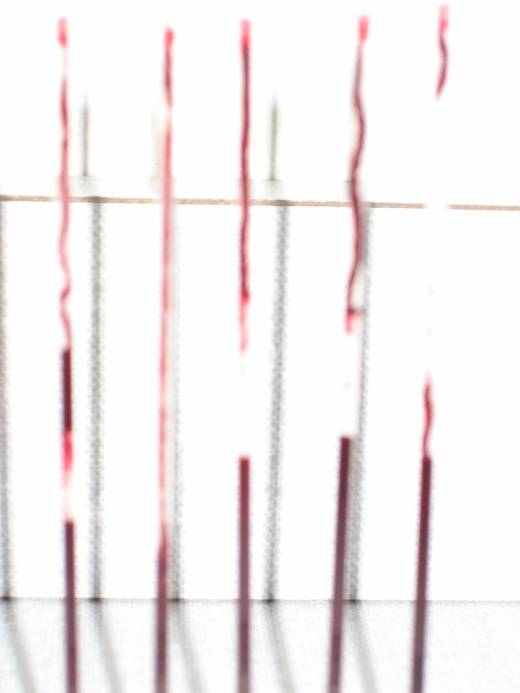 Concentration haemoglobin: 
(13.5-16.5 g/dl (♂) and 11.5-14.5 g/dl (♀)

Red cell count: 
5.4 x 1012/l (♂) and 4.8 x 1012/l (♀) 

Haematocrit: (packed cell volume): 
0.40-0.54 (♂) and 0.35-0.47 (♀)
Blood volume: 	Male – 5L
  	Female – 3.5L
Derived indices				Normal
MCV (mean cell volume) 			82-99fl
MCH (mean cell hemoglobin)			27-33pg
MCHC (mean cell hemoglobin concentration)	32-34g/dl
Anaemia
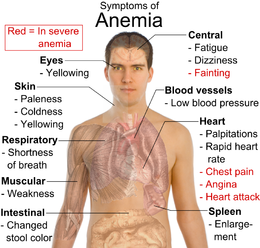 DEF: Decrease in erythrocyte number or
   low haemoglobin concentration
Microcytic (small MCV) 
    = haemoglobin synthesis failure/insufficiency
Example: Iron deficiency

   heme synthesis defect

   most common type of anaemia overall

   RBCs appear hypochromic and microcytic (paler and smaller)

   due to insufficient dietary intake or absorption of iron to replace losses
menstruation (daily loss 1mg♂; 2mg♀) GIT lesions or cancers, Parasitic infestation (hookworm, schistosomiasis, whipworm)
Anaemia
Normocytic (normal MCV) 
    = overall haemoglobin levels always decreased
Examples: Acute blood loss
	   Aplastic anaemia (bone marrow failure)
	   Hemolytic anaemia (Malaria)
Macrocytic (large MCV) 
    = failure of DNA synthesis  restricted cell division of progenitor cells
Examples: 
Folic acid deficiency -> nutritional deficiency and/or pregnancy
Vitamin B12 deficiency -> nutritional deficiency or pernicious anaemia (lack of intrinsic factor due to autoimmune disease  insufficient absorption of Vitamin B12)

Folic acid deficiency does not produce neurological symptoms whereas Vitamin B12 deficiency does
Leukocytes (White blood cells)
Less numerous than erythrocytes
Have nuclei and cell organelles
Use circulation for transport
Travel near capillary wall and invade tissue space to fight infection
Divided into 2 groups:
	Granulocytes: (cytoplasm filled with granules)
		Basophils (produce heparin)
		Eosinophils (allergy)
		Neutrophils (phagocytic)
	Agranulocytes:
		Lymphocytes (antibody producing)
		Monocytes (phagocytic)
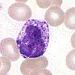 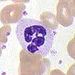 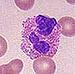 Granulocytes
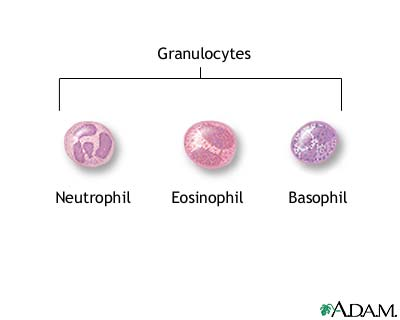 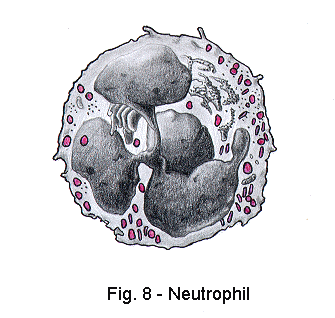 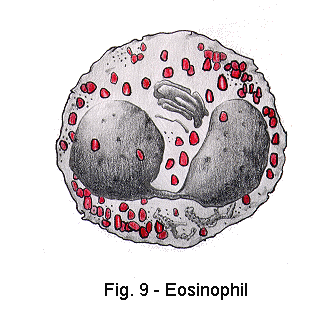 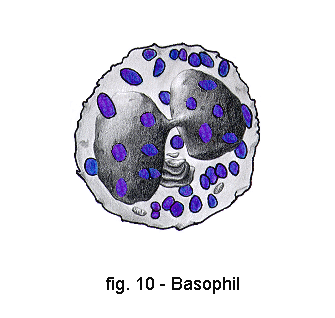 Segmented nucleus
Full of cytoplasmic granules
First at site of inflammation (neutrophils)
Adhere to blood vessels in infected area and migrate to tissue
Engulf, kill and digest microorganisms
Generate reactive oxygen species and digestive enzymes
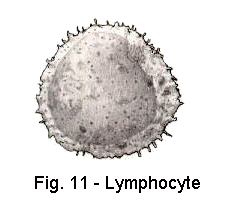 Lymphocytes
20-40% in blood
8-10um diameter
Nucleus round and large – occupies most of the cell
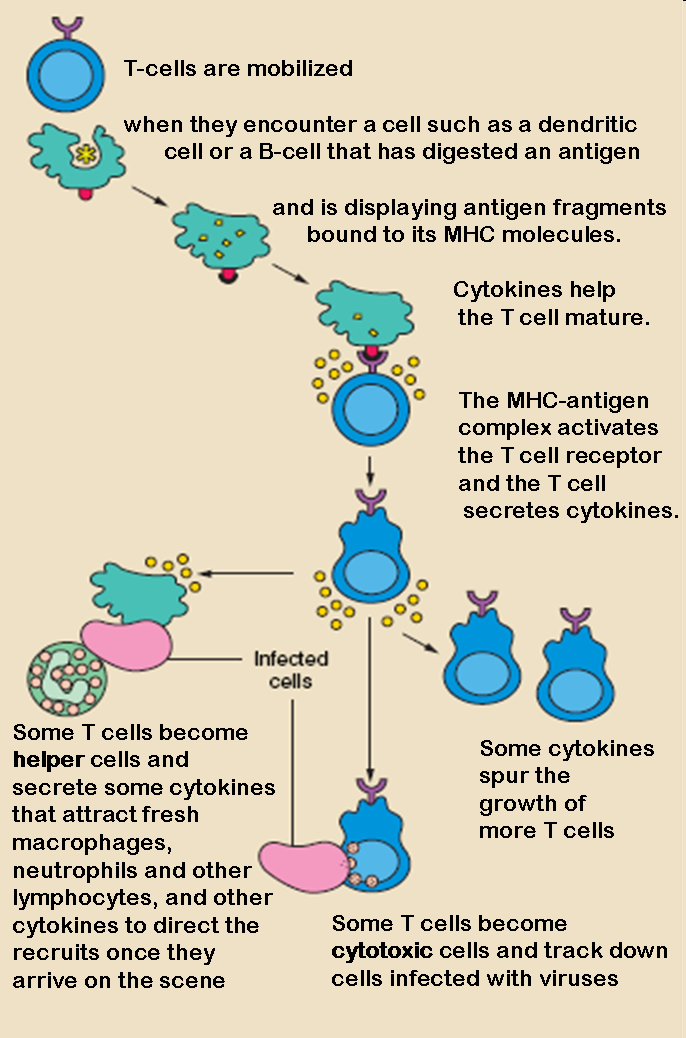 T lymphocytes

Cellular immunity (i.e. not antibodies)

Thymus dependent (become immunologically competent in the thymus)
Lymphocytes - B lymphocytes
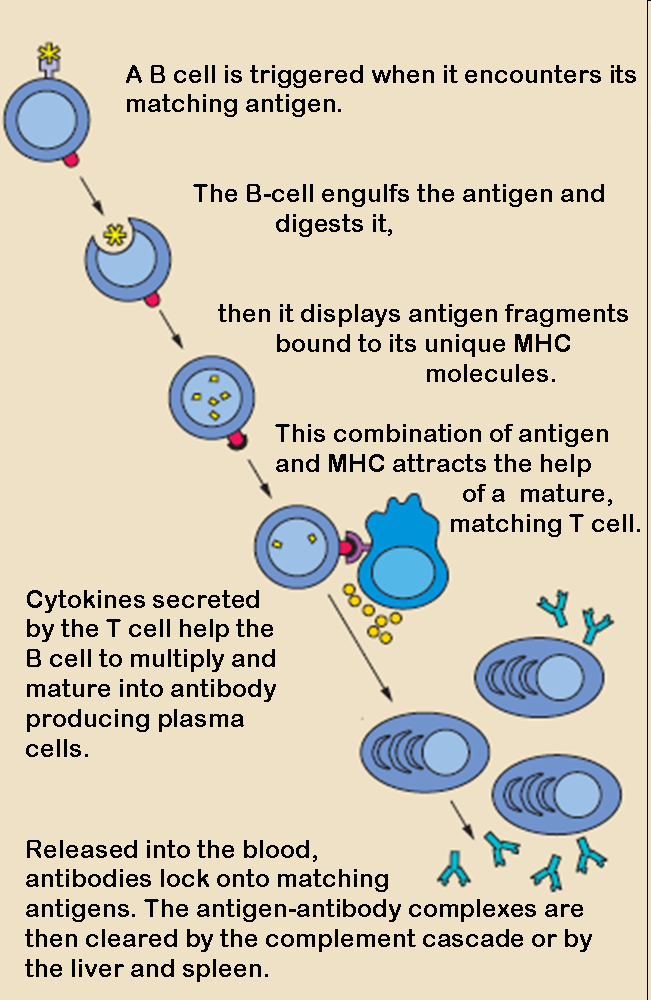 Humoral immunity


Foreign antigen → RNA synthesis → immunoglobulin (antibody) production


Immunoglobulins: IgM; IgG; IgA; IgD; IgE


Primary immune response: 
     First exposure, antibodies appear after lag period, IgM production, production of memory B cells


Secondary immune response:
	Shorter lag period, Stronger (100-1000x), IgG prevalent, higher affinity to antigen
Monocytes
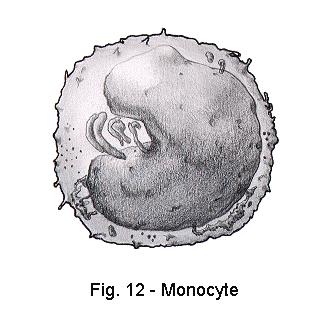 Appear after granulocytes

In tissue become macrophages (“big eaters”)

Engulf micro-organisms, tissue debris and dead neutrophils

Degrade foreign material and present as peptide antigen to lymphocytes
Secrete inflammatory mediators and stimulate angiogenesis (vessel growth = repair)
Normal leukocyte count
Total 3.5 - 10.0 x 109/L
Platelets (Thrombocytes)
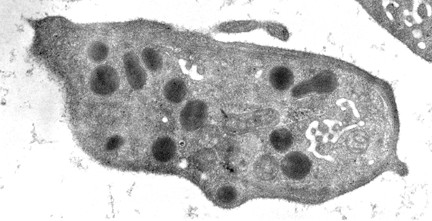 Derive from megakaryocytes

2 - 3 µm diameter (small)

Normal platelet count 25 x 104/ml

Life span 8 - 10 days

Contain granules which are excreted when activated

Many organelles, no nucleus
Platelets and Haemostasis
Damage to blood vessel wall exposes sub-endothelial proteins (von Willebrand factor; vWF)

vWF will recruit collagen and other clotting factors

Circulating platelets bind to collage

Release of granules promotes platelet aggregation and coagulation

Clot forms and stops bleeding
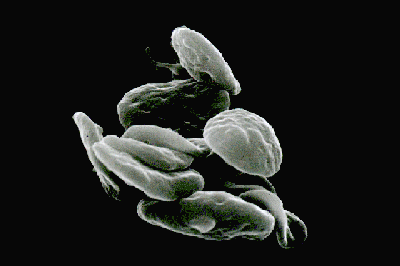 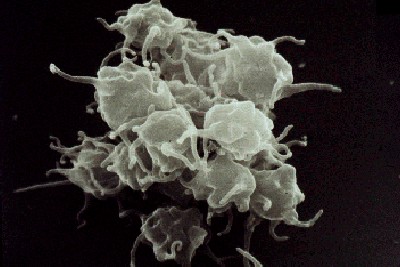 Unactivated
Activated
Functions of Plasma
Fluid component of blood which acts as carrier for cells and key components
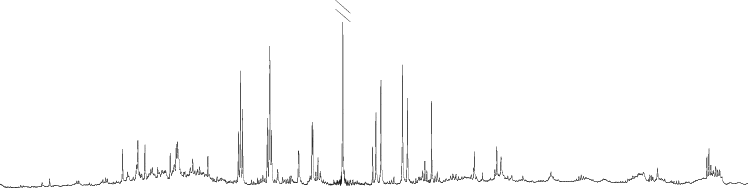 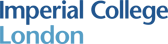 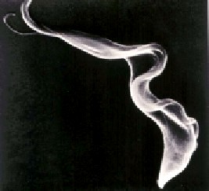 Infectious Agents Part B
Learning objectives
List the main types of infectious agents causing disease

 Give examples and the disease it causes

 List the differences between prokaryotic and eukaryotic cells

 Name the distinguishing feature of the different types of infectious agents
Why are we interested in infectious agents?
Global cause of death (52.2 million/year)
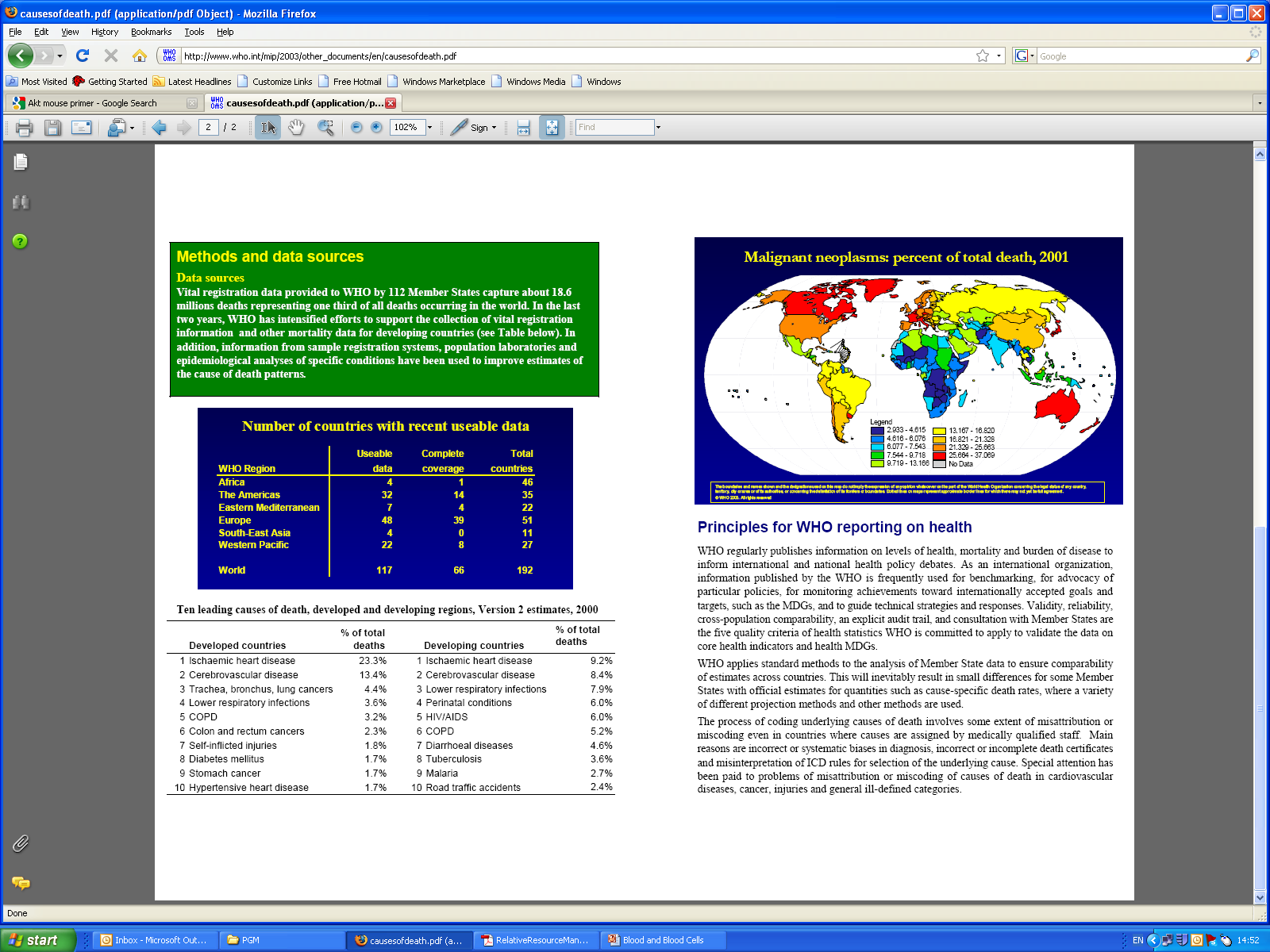 Why are we interested in infectious agents?
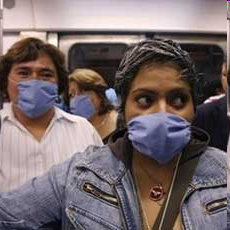 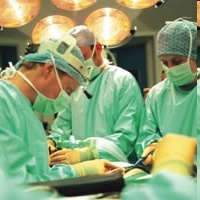 Global spread of infections
Hospital infections - MRSA
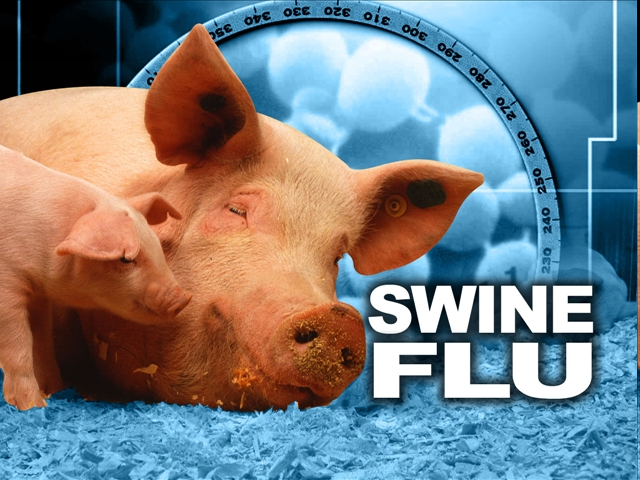 New emerging infections
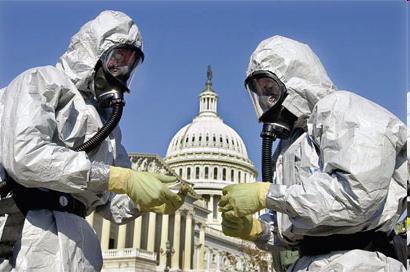 Bioterror - Bacillus anthracis
Why do they continue to cause a problem?
Mutation prevalence
What can we learn from studying infectious agents?
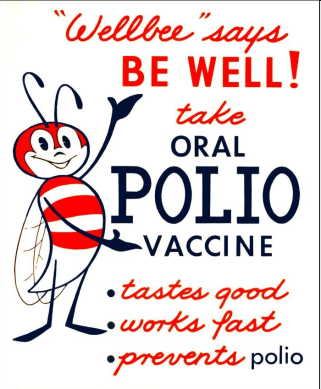 Vaccines
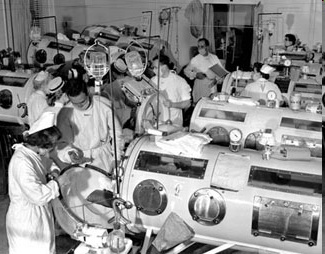 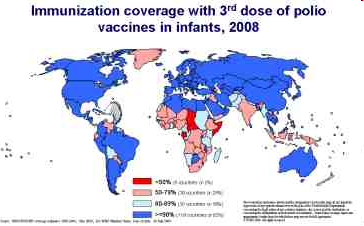 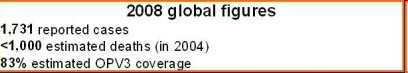 Prokaryotic cells vs. eukaryotic cells
Eukaryotic:
Nucleus present
Membrane enclosed organelles including ER, mitochondria, lysosomes, Golgi
Chromosomes: Haploid or diploid 
Cytoskeleton
Based on organisation of cellular structures, all living cells can be divided into two groups
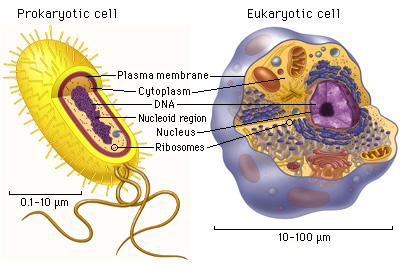 Prokaryotic:
No nucleus
No internal membranes or membranous organelles
Single copy of chromosome (haploid)
Infectious agents:
10

m   1
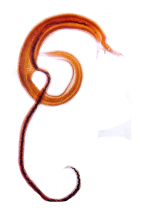 Fasciola hepatica
and multiple
Schistosoma mansoni/
S. japonicum
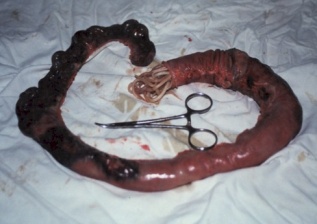 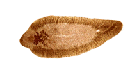 100

10

mm   1
Worms
Ascaris lumbricoides
Eukaryotes
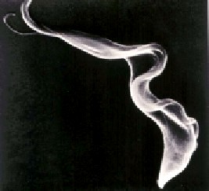 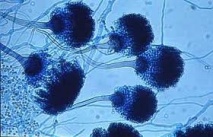 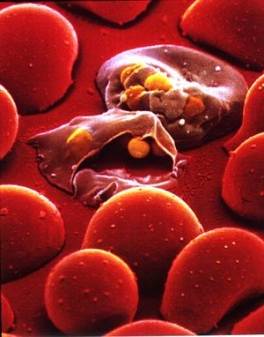 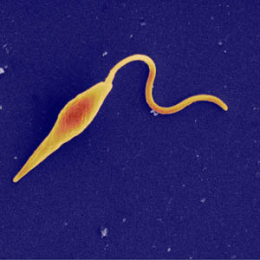 100

10

μm   1
Fungi
Trypanosoma 
brucei brucei
Plasmodium berghei
Protozoa
Leishmania major
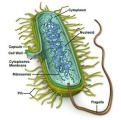 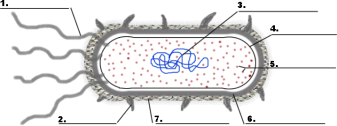 Prokaryotes
Bacteria
100

10

nm   1
Viruses
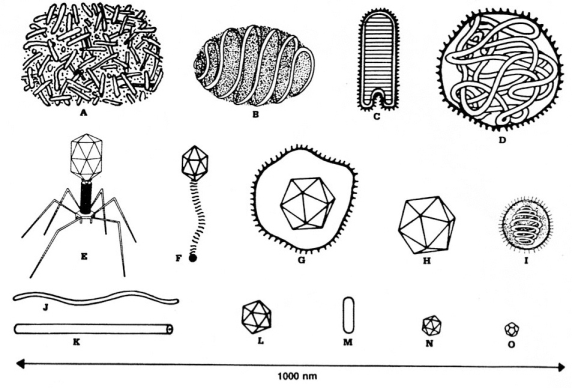 Sub cellular Agents
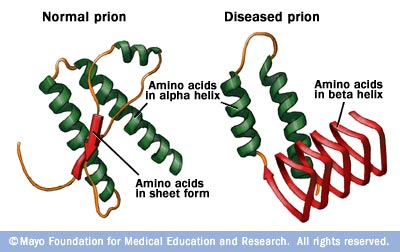 Prions
Beneficial bacteria – The microbiota
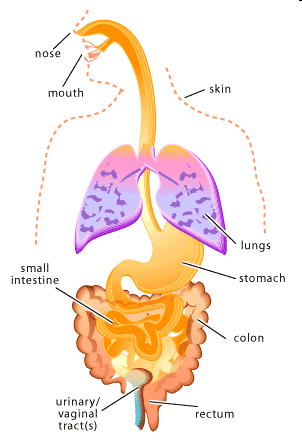 Number of human cells in the body: 1013
Number of bacterial cells in the body: 1014
Functions:
 Protect against pathogens
 Development and homoeostasis of the immune system
Control of epithelial cell proliferation and differentiation
Fermentation of non-digestible dietary fibres
 Absorption of nutrients and vitamin synthesis
 May cause infections in the immune-compromised
Location of normal microbial populations
Transmission:
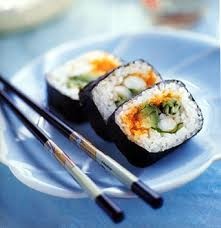 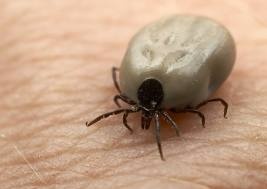 Direct contact
HIV/AIDS, Chlamydia, Hepatitis B

Oral and feco-oral route
Herpes simplex, Food borne trematodiases, Cholera

Percutaneous infection
Schistosomiasis, Hookworm disease

Vector-borne infection
Malaria, Dengue fever, Sleeping sickness

Vertical and horizontal transmission
Influenza A and B, Hepatitis, Syphilis
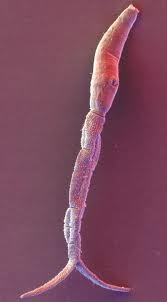 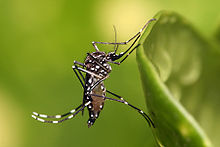 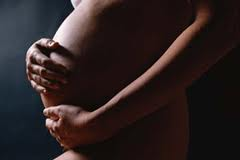 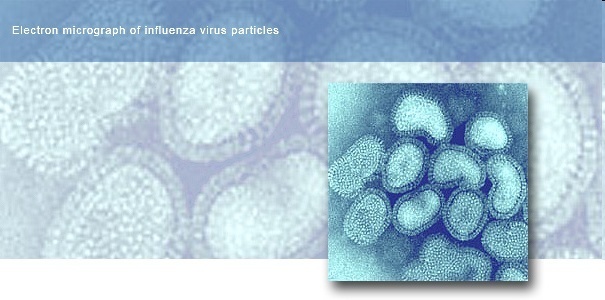 Viruses
Obligate parasites – not cells in their own right

Contain RNA or DNA genetic material

Make use of host cell nuclear synthetic machinery to replicate

Show host specificity but infect almost all other life forms including bacteria

Divide by budding out of host cell
Human Immunodeficiency Virus (HIV)
1 - Virus attaches: Proteins on the HIV virus “dock” with CD4 receptors on the target cell.

2 - Genes copied: The HIV virus makes a copy of its own genetic material.

3 - Replication: The virus inserts this copy into the host cell’s DNA. When the cell reproduces, it manufactures the parts of the HIV virus.

4 - Release: The parts are assembled and form a “bud”, which breaks off to become a new HIV virus.

 targets the immune system
     CD4+ cells eventually die
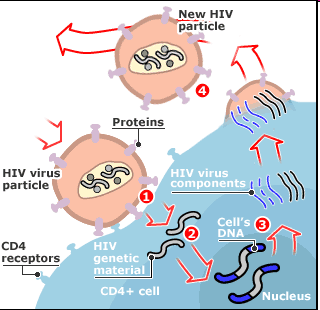 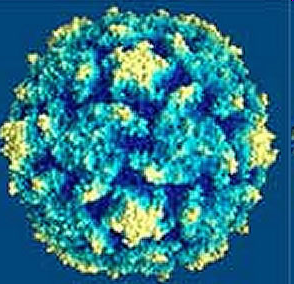 Epstein-Barr Virus (EBV)
Virus of the Herpes family (human herpes virus 4, HHV4)

Most people become infected at some point 
 adaptive immunity

Infection during childhood or adolescence 
infectious mononucleosis (35-69%)
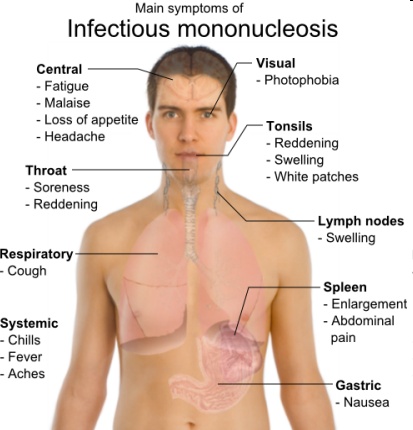 Bacteria
Fundamentally different from all other living things
	 - PROKARYOTES

Contain chromosomal DNA, but no nucleus (but condensations called Nucleoids)

Widely distributed in nature

Some are pathogenic

Divide by binary fission
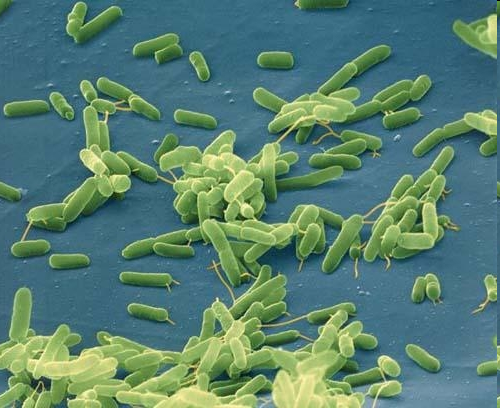 Neisseria meningitidis
Gram-negative diplococcal bacterium
	meningitis 
	meningococcal disease
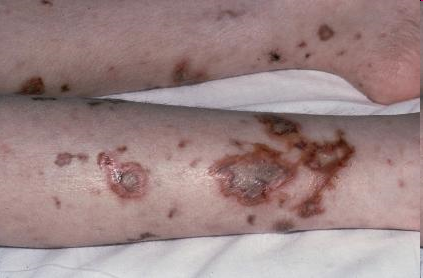 General symptom: fatigue, fever, headache, neck stiffness 
Can result in life threatening sepsis and coma -> death (10%)
Treatment: hospitalization and treatment with antibiotics (penicillin G, ceftriaxone, and cefotaxime)
Shigella spp.
Gram-negative non-spore forming, rod-shaped 
Closely related to Escherichia coli and Salmonella
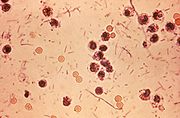 Uptake typically via ingestion
Causes dysentery  destruction of epithelial cells of intestinal mucosa
Symptoms: diarrhoea, fever, nausea, vomiting, stomach cramps
Fungi
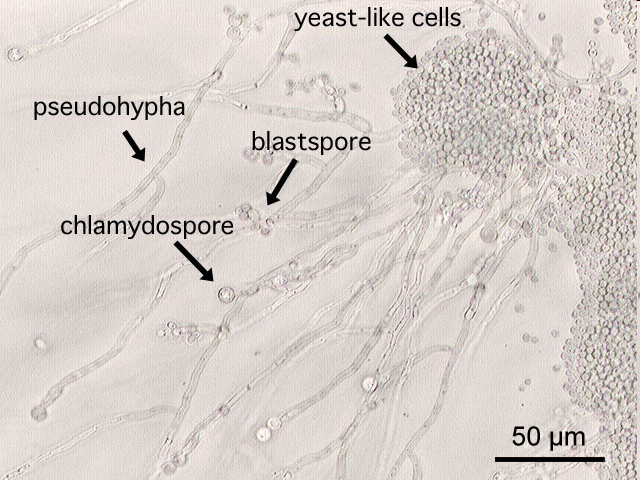 Non-motile eukaryotic cells 
Yeasts bud or divide
Occurs as yeasts, filaments or both
Cause disease by 
Production of toxins
Allergens
Invasion of tissue 
Cause cutaneous, mucosal (Candida) and/or systemic mycoses (Aspergillus)
Candida albicans
Diploid fungus
Causative agent for opportunistic oral and genital infections in humans
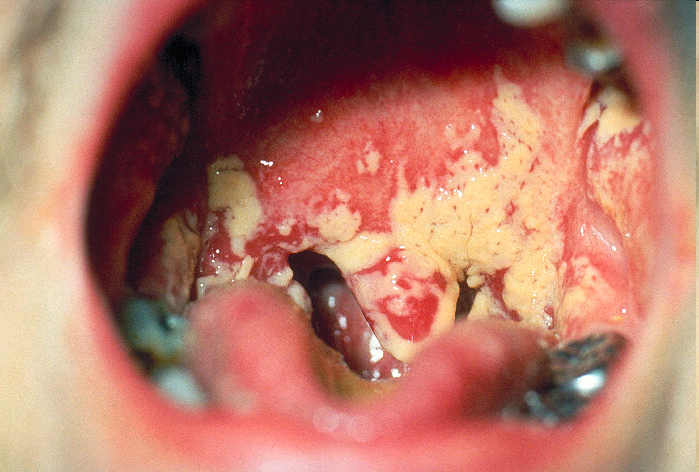 To infect, it switches to an invasive, multicellular filamentous form
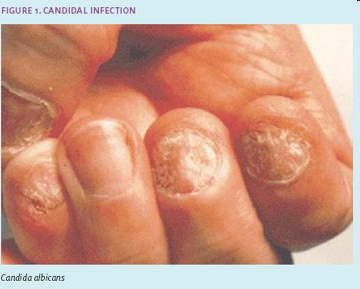 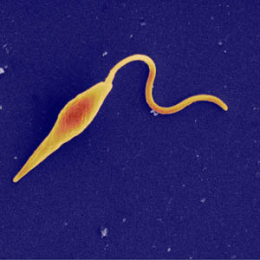 Protozoa
Unicellular eukaryotic organisms

Include intestinal, blood and tissue parasites

Replicate in host by binary fission or by formation of trophozoites inside a cell

Many have a complex life cycle involving more than one host

Infection is often acquired by ingestion or through a vector
Plasmodium spp.
Malaria - Epidemiological relevance (WHO 2008)


In 2006 the disease caused ~880 Mio acute illnesses and ~ 1 Mio deaths

Significant public health problem in > 90 countries, inhabited by > 50% of the world population 

90% of all cases occur in sub-Saharan Africa

High risk groups include children, pregnant women, refugees and labourers entering endemic regions
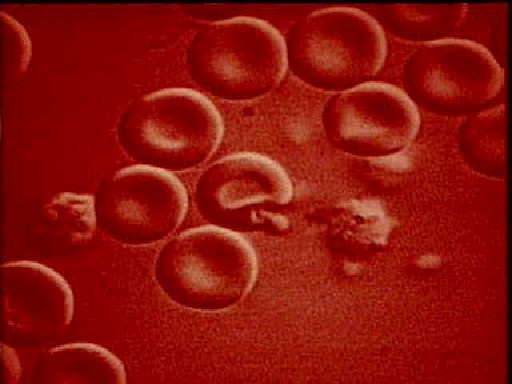 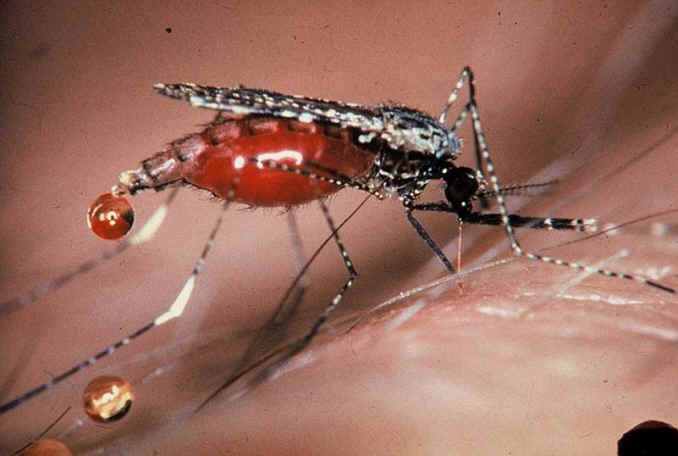 Causative agents:  Plasmodium falciparum, P vivax, P ovale, P malariae
Pathology:
Fever - Synchronised rupture of RBC’s releasing merozoites and cell debris -> pro-inflammatory cytokines.
P falciparum P vivax and P ovale 48hr cycle (malaria tertiana) ; P malariae 72 hr (malaria quartana)

Organ dysfunction/cerebral malaria – 
Sequestration of P falciparum infected 
RBC in the microcirculation of vital 
organs.

Lactic acidosis - Anaerobic glycolysis, 
parasite end product

Anaemia - Due to rapid haemolysis of 
RBC’s
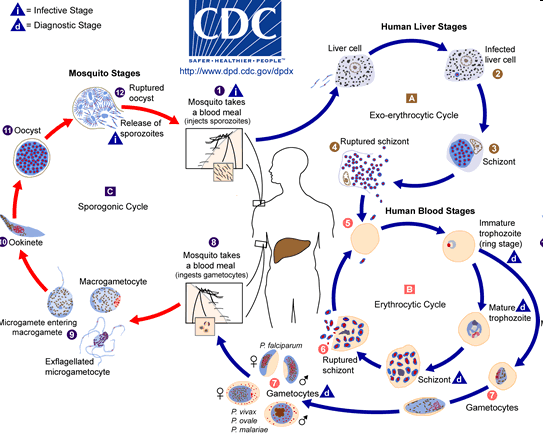 Trypanosoma spp.
Human African Trypanosomiasis
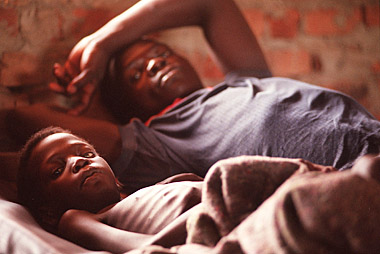 Causative agents:
Trypanosoma brucei gambiense
T brucei rhodesiense 

Epidemiological significance: WHO: 50-60 Mio people at risk and ~60,000 deaths per annum

Pathology: 
Hemolymphatic stage
Meningo-Encephalitic stage
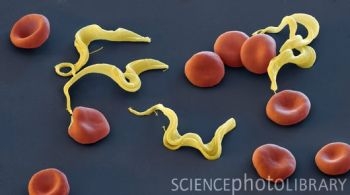 Helminth parasites
Roundworms
Flatworms
Flukes
Tapeworms
Metazoa with eukaryotic cell structure
Visible to the naked eye
Can have a life cycle outside the human host
Complexity of the life cycle varies from simple (all developmental stages in same host) to complex (alternation of generations in different hosts)
Schistosoma spp.
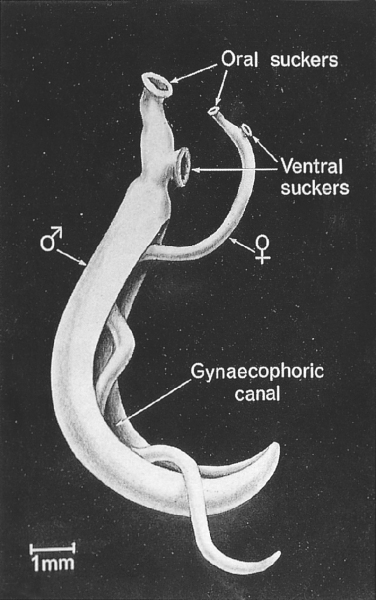 Causative agents: Schistosoma mansoni, S japonicum, S haematobium, S intercalatum, S mekongi

Intermediate host: Snails of the genera Bulinus, Biomphalaria, Onchomelania

Epidemiological significance:                                  People at risk: 779 Mio; Infected: 207 Mio;    Mortality: 280,000/year; Endemic in 76 countries

Chronic disease: Many infections are subclinically symptomatic (mild anaemia, malnutrition)
	Acute schistosomiasis: Abdominal pain, fever, diarrhea, fatigue, enlargement of liver and spleen
Soil-transmitted helminths
Intestinal nematodes, part of the development takes place outside the body – in the soil

Infection via contact with parasite eggs or larvae in contaminated soil

Pathology is strongly related to the parasite burden

Large worm burden can result in impaired growth and cognition 

At risk: 4.5 billion people
44
Soil-transmitted helminthiasis
Ascariasis (Ascaris lumbricoides)
Infection prevalence: ~1200 Mio
Common cause of micronutrient deficiency
Trichiuriasis(Trichuris trichiura)
Infection prevalence: ~1,000 Mio
Common cause of anaemia
Hookworm disease(Ancylostoma duodenale,Necator americanus)
Infection prevalence: ~740 Mio
Common cause of anaemia
45
Conclusions
Infectious disease crosses all boundaries within the medical curriculum and in medical practice

Effective treatment requires knowledge of the potential causative agents, its source and means of transmission, how it causes damage and how the human body reacts to it

Infectious diseases remain a major challenge to global health. Much still to be learnt about the mechanisms by which pathogens cause disease

Developing new strategies to prevent infection is a major public health priority